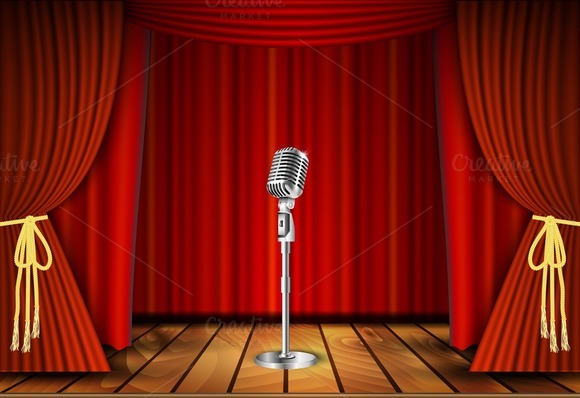 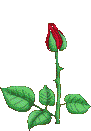 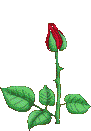 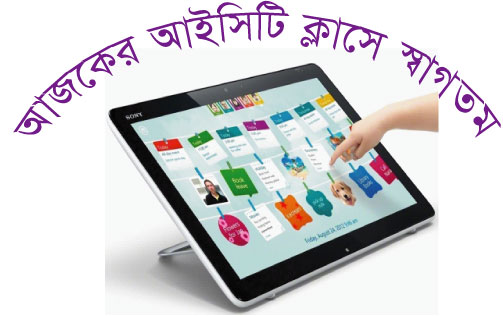 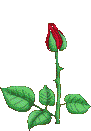 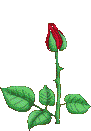 পরিচিতি:
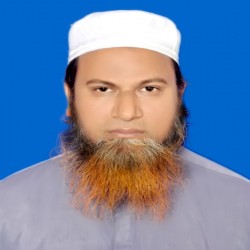 মো. আবদুল মালেক সিকদার
প্রভাষক সমাজকর্ম
শহীদ রাজা ডিগ্রী কলেজ, আমুয়া
কাঠালিয়া,ঝালকাঠি।
email- sikdermalek@gmail.com
মোবাইল: ০১৭২৬৫১৮৫৪৩
বিষয়ঃ কম্পিউটার শিক্ষা
শ্রেণি - নবম
সময় : ৪০ মিনিট
শিখনফল
কম্পিউটারের সংজ্ঞা বলতে পারবে।
কম্পিউটারের বিভিন্ন প্রজন্মের বর্ণনা দিতে পারবে।
কম্পিউটারের বৈশিষ্ট্যগুলো লিখতে পারবে।
কম্পিউটার এবং অন্যান্য যন্ত্রের মধ্যে পার্থক্য নির্ণয়
       করতে পারবে।
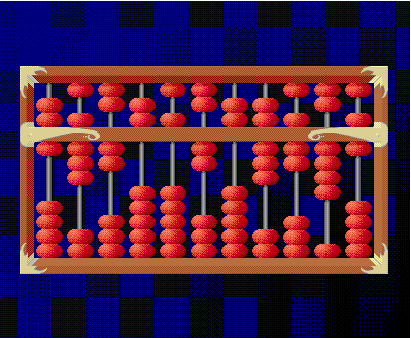 Abacus Computer
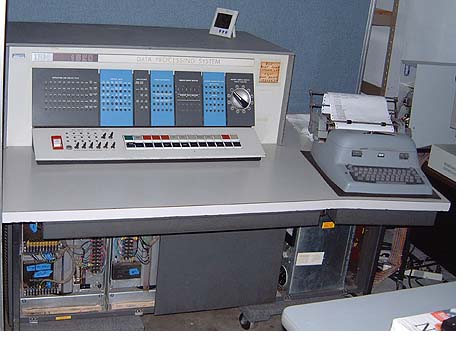 IBM-1620
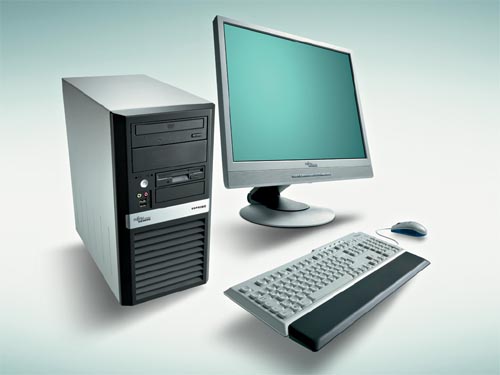 Desktop Computer
আজকের পাঠঃ
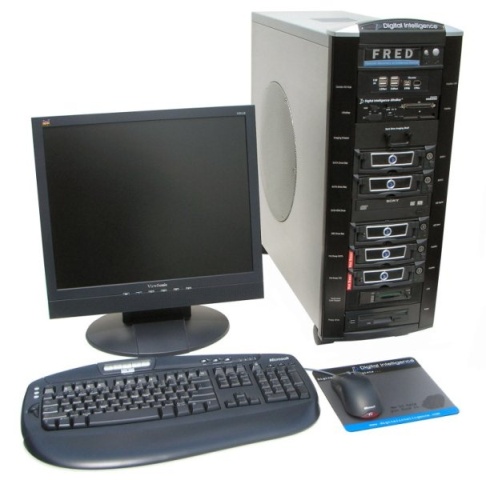 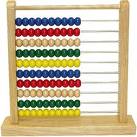 কম্পিউটার ও কম্পিউটারের ইতিহাস
এবাকা/গননাকারী যন্ত্র
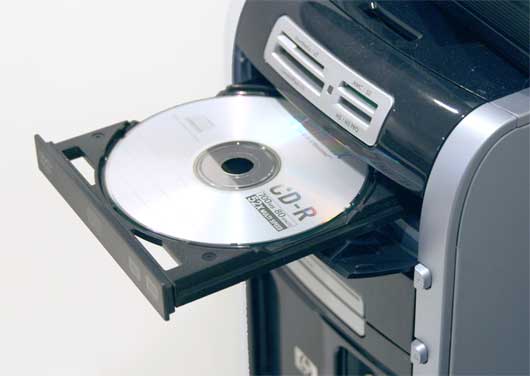 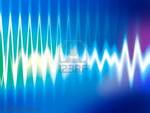 বিদ্যুৎ
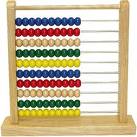 CD Rom/ Memory
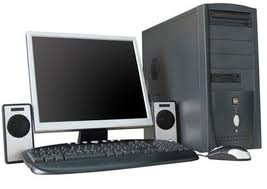 কম্পিউটার
একক কাজ
কম্পিউটার কি?
কম্পিউটার
কম্পিউটার একটি ইলেক্ট্রনিক গণনাকারী যন্ত্র যা তথ্য প্রক্রিয়ার মাধ্যমে ফলাফল প্রকাশ করে এবং তথ্য ধারণ করে রাখতে পারে।
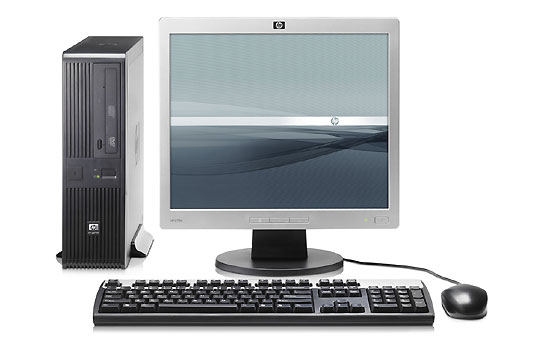 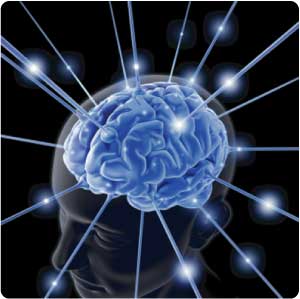 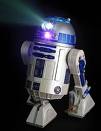 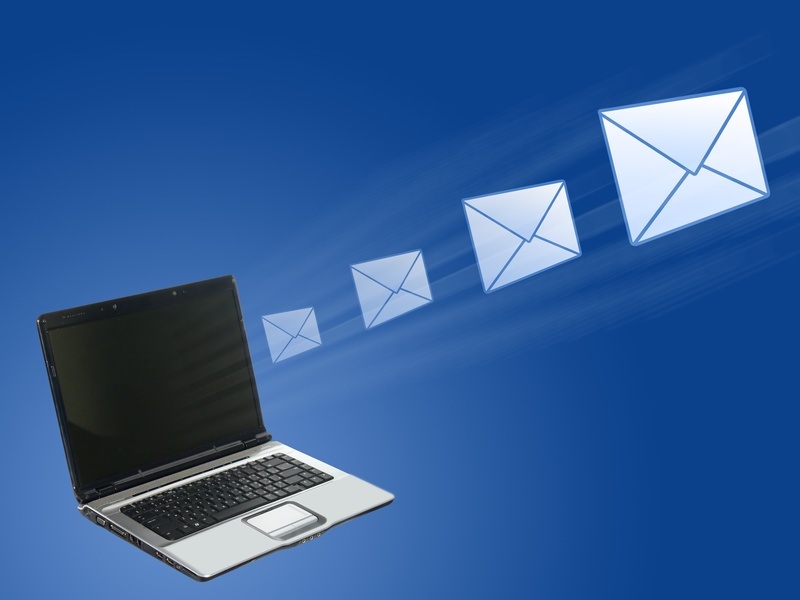 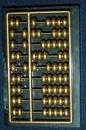 জোড়ায় কাজঃ
কম্পিউটারের ২টি করে বৈশিষ্ট্য লিখ।
১। কম্পিউটার অতি দ্রুত গতিতে যে কোন হিসাব নিকাশের কাজ সম্পন্ন করতে পারে।
২। যান্ত্রিক নির্দেশনায় ত্রুটি না থাকলে কম্পিউটার কখনও ভুল করে না।
৩। কম্পিউটার সহায়ক মেমরীর সাহায্যে বিপুল পরিমান তথ্য ধরে রাখতে পারে।
কম্পিউটারের বৈশিষ্ট্য:
Computer Generations
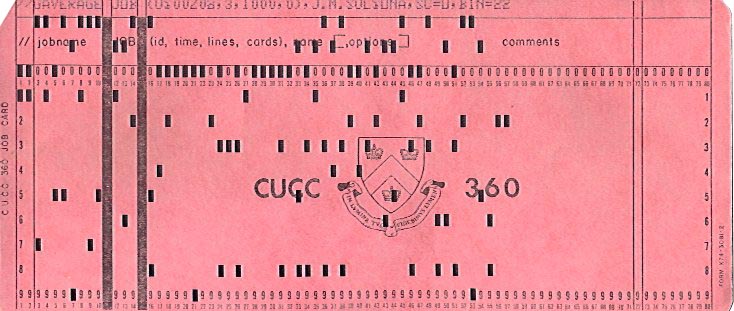 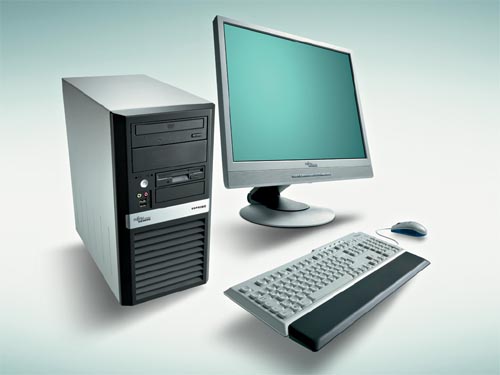 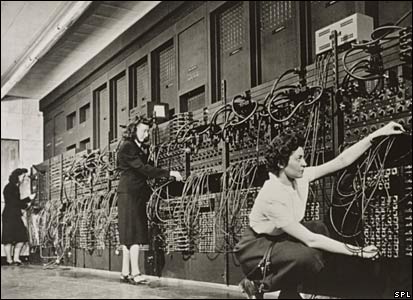 Punch Card
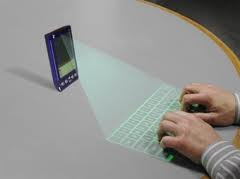 1st Generation (1946-59):
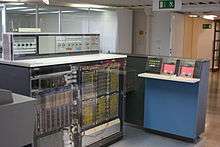 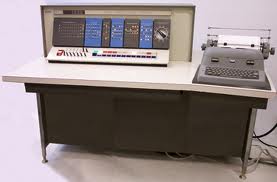 Semi Conductor Memory
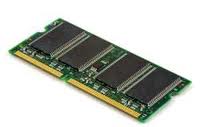 ENIAC-1
2nd Generation  (1959-65) :
IBM-1620
IBM-360
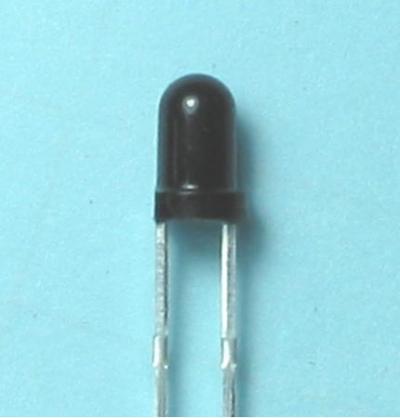 3rd Generation  (1965-71) :
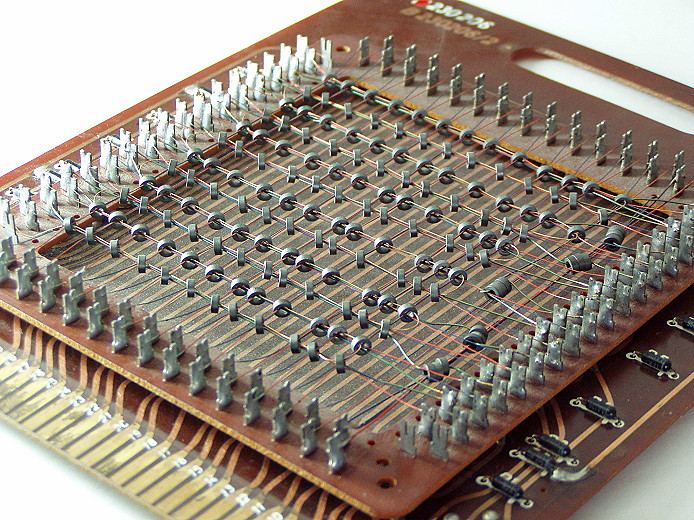 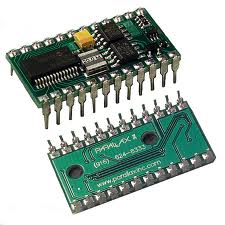 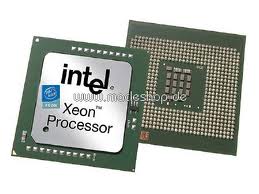 IC
4th Generation  (1971-Present) :
5th Generation  (Future) :
Magnetic core Memory
জোড়ায় কাজ
কম্পিউটারের বিভিন্ন প্রজন্মের দুটি করে বৈশিষ্ট্য লিখ
কম্পিউটার
আমাদের পরিচিত  বিভিন্ন  ইলেক্ট্রনিক্স যন্ত্র
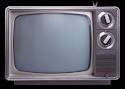 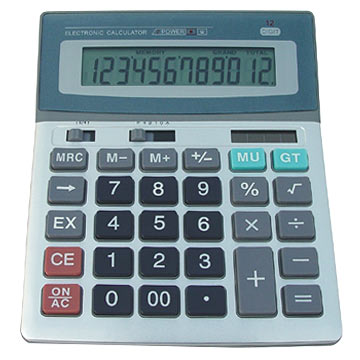 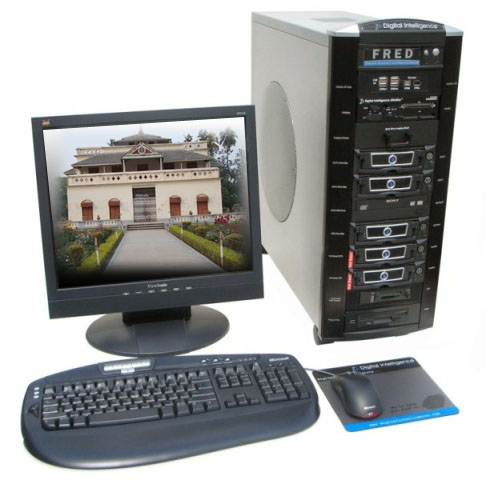 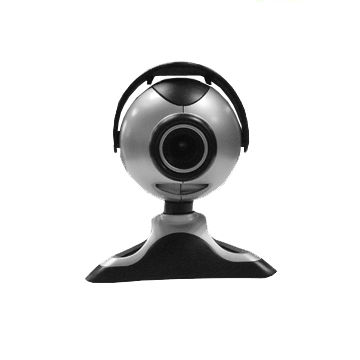 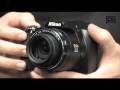 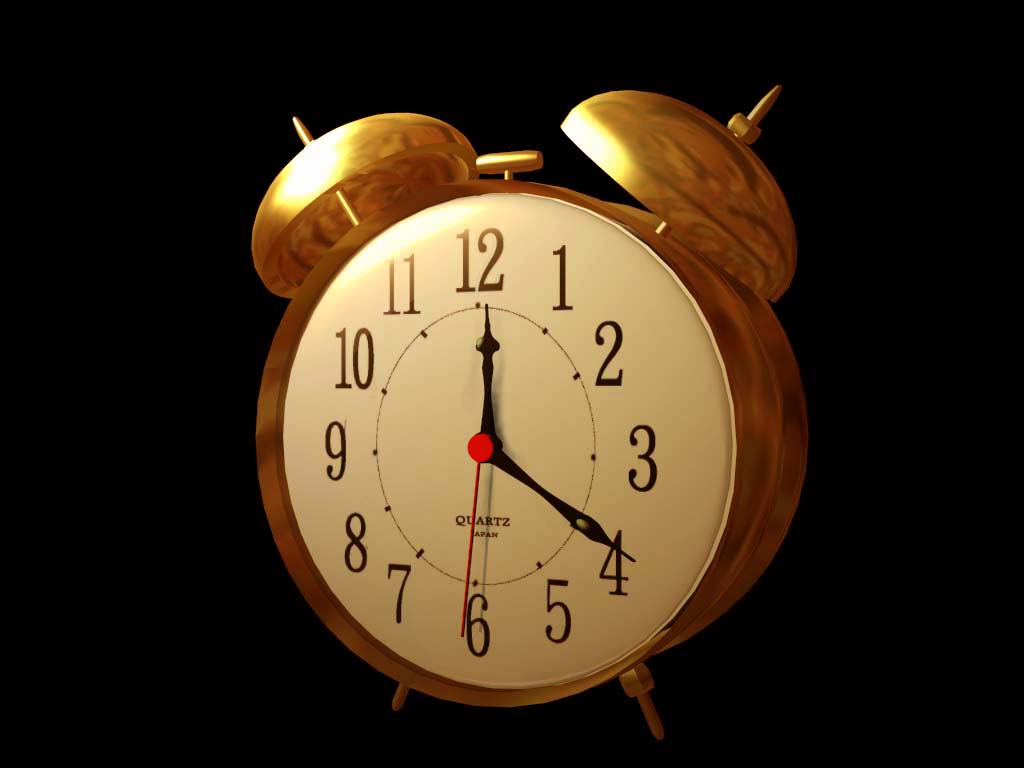 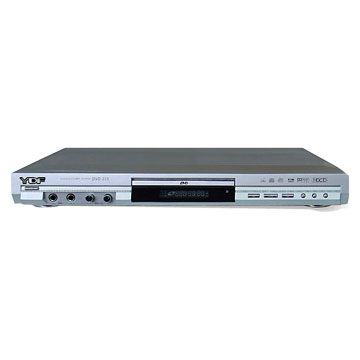 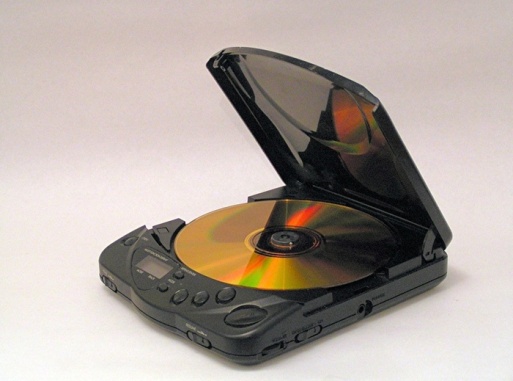 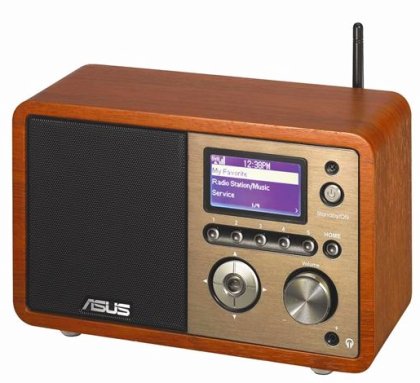 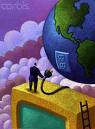 দলীয় কাজঃ
কম্পিউটার যন্ত্রের সাথে অন্যান্য ইলেক্ট্রনিক্স যন্ত্রের
     ৩টি করে পার্থক্য লিখ।
কর্মপত্রঃ
কম্পিউটার  ও  অন্যান্য ইলেক্ট্রনিক্স যন্ত্রের মধ্যে পাথ্যক্য
মূল্যায়ণ
ডিজিটাল ক্যামেরা এবং কম্পিউটারের
    মধ্যে একটি পার্থক্য কী?
কম্পিউটার বলতে কি বোঝায় ?
কম্পিউটারের যে কোন একটি
     বৈশিষ্ট্য বল।
টেলিভিশন এবং কম্পিউটারের মধ্যে একটি পার্থক্য কী?
বাড়ির কাজ
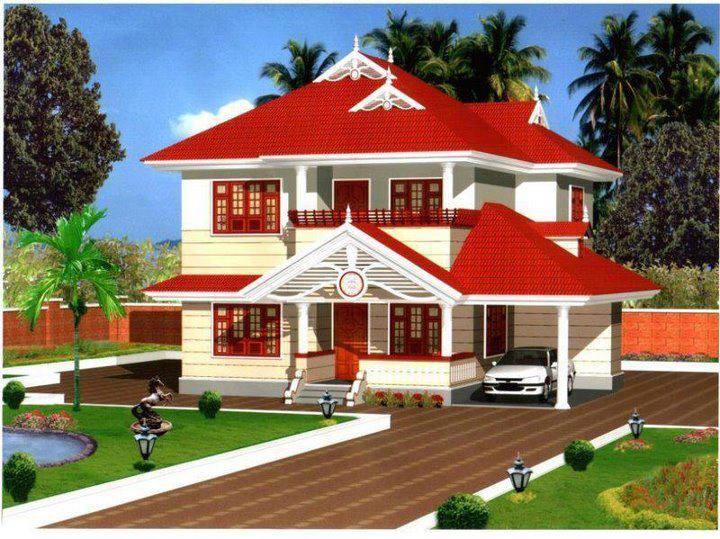 আধুনিক বিশ্বায়নের যুগে কম্পিউটার একটি অন্যতম বিষ্ময়কর আবিস্কার- তোমার উত্তরের স্বপক্ষে যুক্তি দাও।
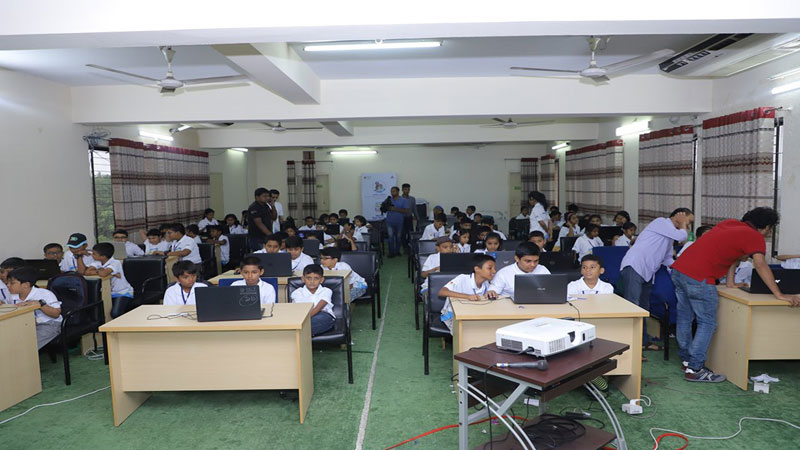 সবাইকে ধন্যবাদ